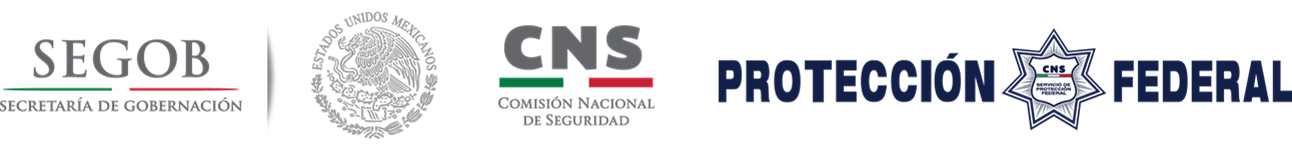 Te invitamos al Cine - Club del Servicio de Protección Federal

Se proyectará la película: 
Todo sobre mi madre
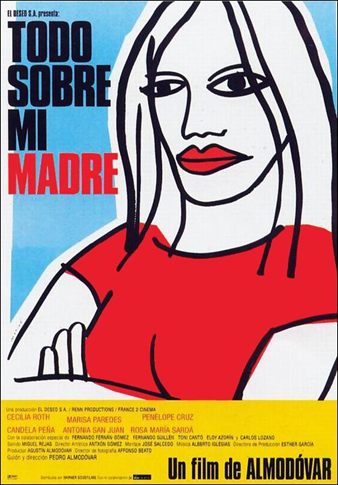 Sinopsis: Madrid. Manuela, una madre soltera, ve morir a su hijo el día en que cumple 17 años, por echarse a correr para conseguir el autógrafo de Huma Rojo, su actriz favorita. Destrozada, Manuela viaja entonces a Barcelona en busca del padre del chico.
Te esperamos el 3 de octubre de 2017 de 15:20 a 17:10 horas

Auditorio de Miguel Ángel de Quevedo No. 915,  Colonia El Rosedal, Delegación Coyoacán
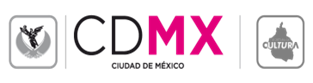 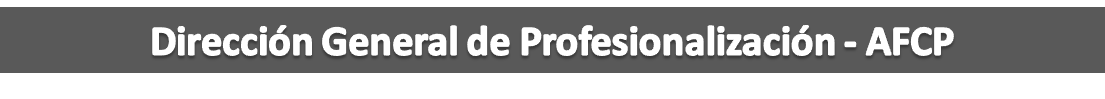